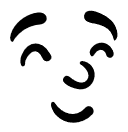 TAHTO-keskustelu
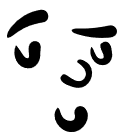 Työyhteisön / tiimin nimi
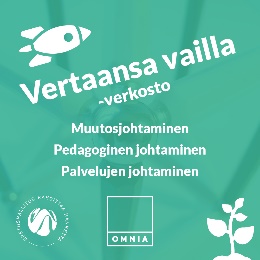 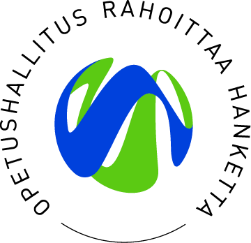 1
Ohje
TAHTO-keskustelun keskeiset asiat kirjataan tiimin / työyhteisön omaan TAHTO-keskustelupohjaan. 
Samaa pohjaa voi käyttää lisäten sivuja uuden keskustelun myötä. Näin näkee helposti aiemmat tavoitteet ja suunnitelmat.
Keskustelupohja on PowerPoint –muodossa, jotta sitä olisi helpompi selata kuin esim. Word-tiedostoa. Lisäksi PowerPointiin saa upotettua Power BI-raportteja.
Info-merkistä pääset tutustumaan TAHTO-työtilan muistikirjassa oleviin tarkempiin ohjeistuksiin liittyen sivuun. 
Ainakin ensimmäisellä kerralla on hyvä katsoa ohjeistuksia, jotka voivat helpottaa keskustelun virittämistä ja antaa vinkkejä kirjaamiseen.
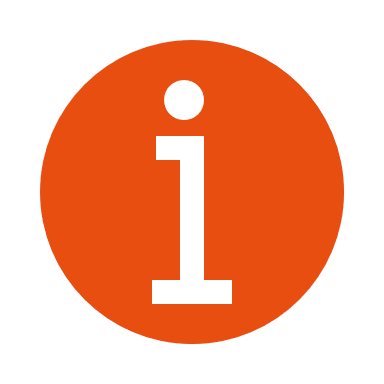 2
1. Tulokset ja toiminnan arviointi
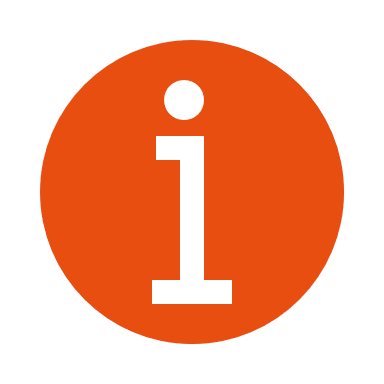 3
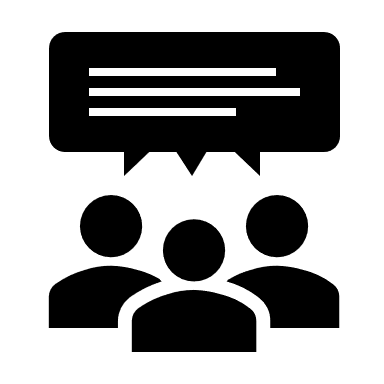 Opiskelijapalaute
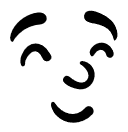 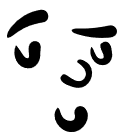 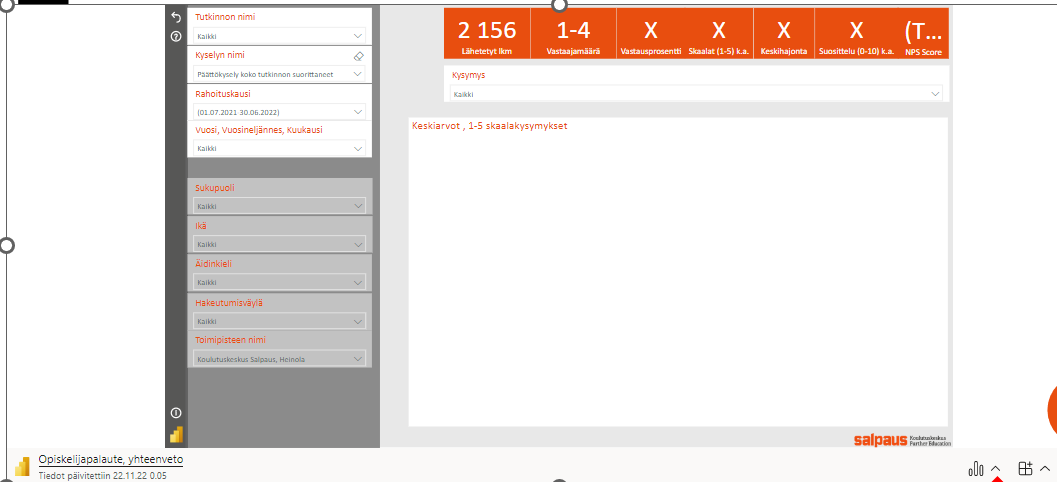 Power BI -upotus
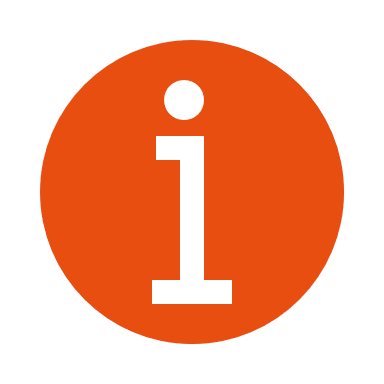 4
Päivitä näkymä
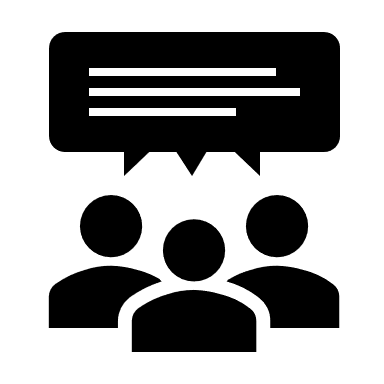 Työelämäpalaute
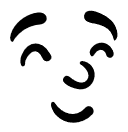 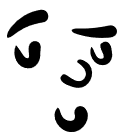 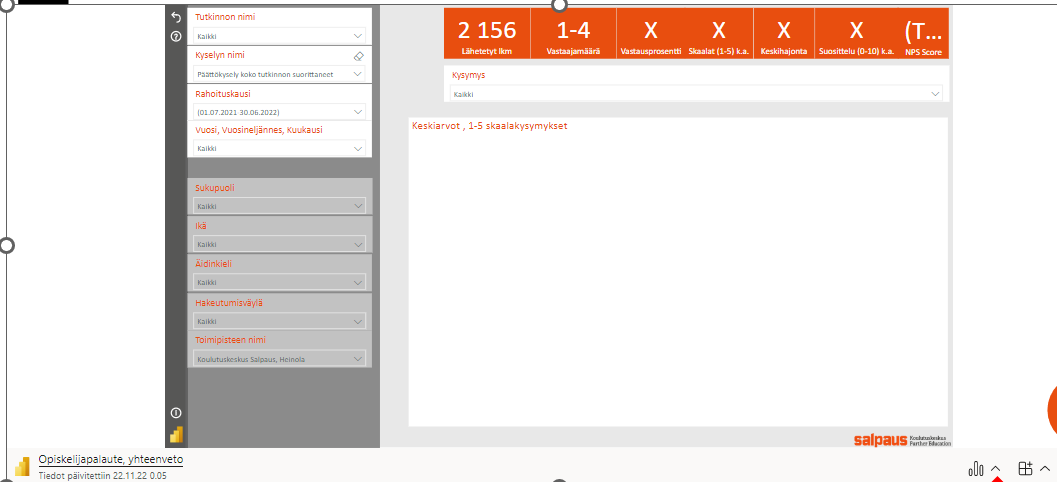 Power BI -upotus
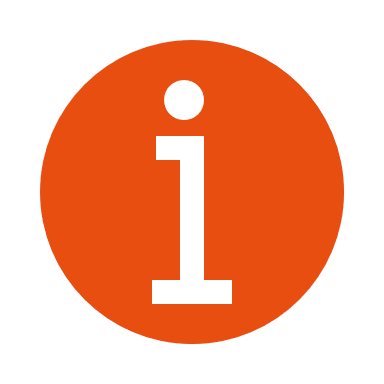 5
Päivitä näkymä
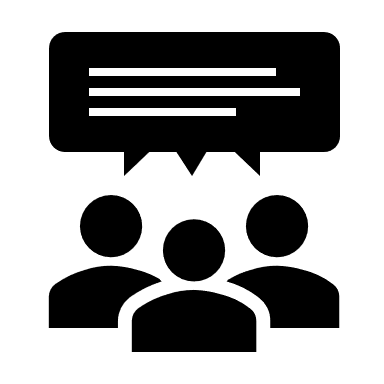 Jatkuvan haun hakijamäärät
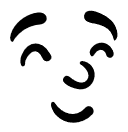 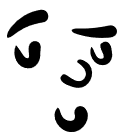 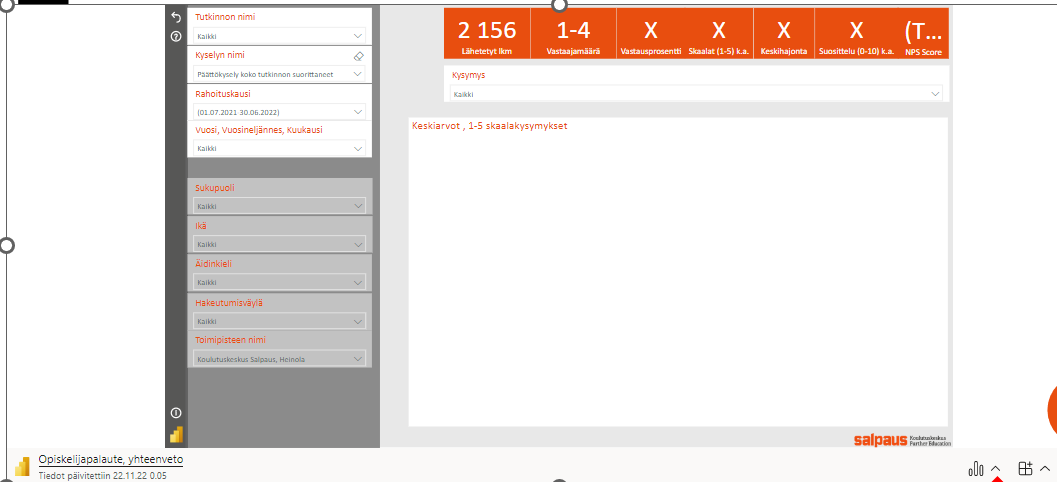 Power BI -upotus
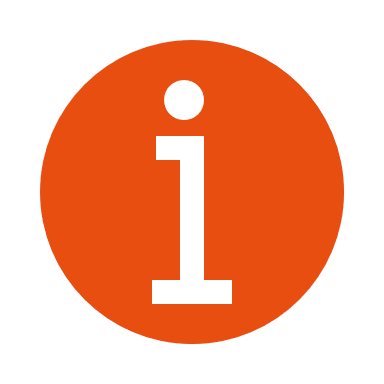 6
Päivitä näkymä
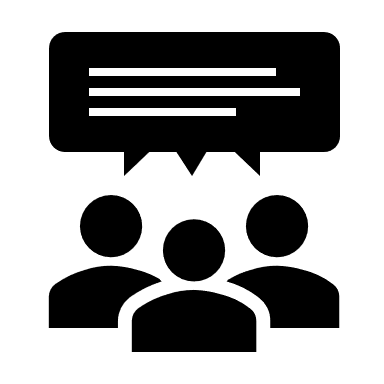 Opiskelijavuodet ja tutkintojen suoritukset, 
valmistuneet & eronneet
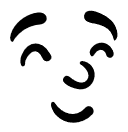 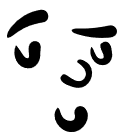 Opiskelijavuosi
Tutkintojen suoritukset
Valmistuneet
Eronneet (opiskelijat ja purkautuneet oppisopimukset​)
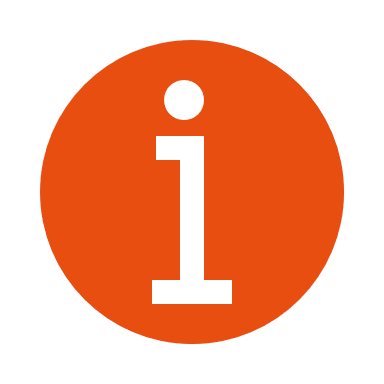 7
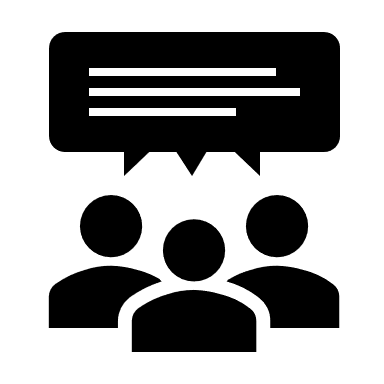 Muut mahdolliset tiimin toimintaan
 liittyvät raportit ja tunnusluvut
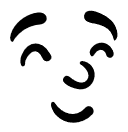 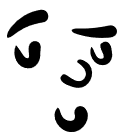 Lisää tähän tarvittaessa
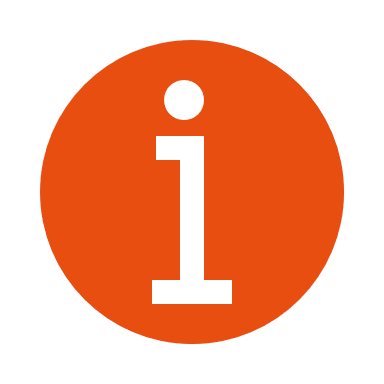 8
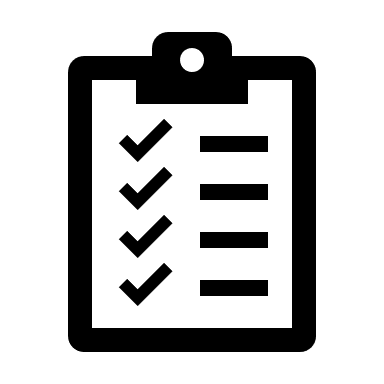 Täytettävä osuus
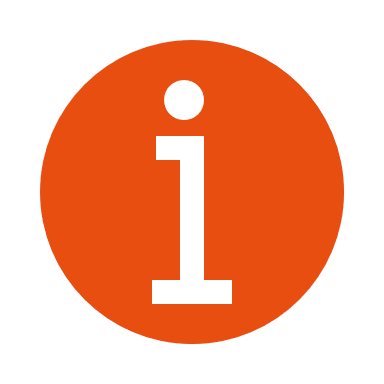 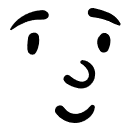 9
2. Tavoitteet
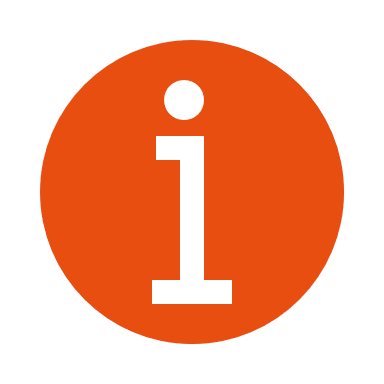 10
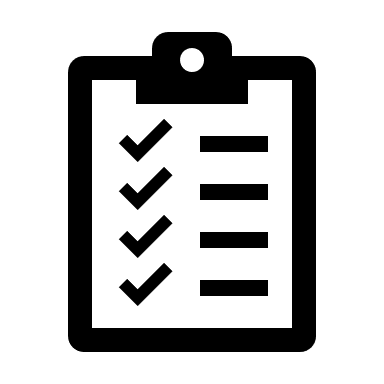 Täytettävä osuus: Tavoitteet
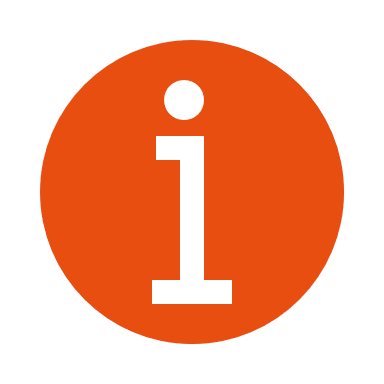 Alamme / yksikkömme / tiimimme pidemmän aikavälin tavoite:
xx







Seuraavalla sivulla tavoitetta puretaan lyhyemmän aikavälin konkreettisiksi tavoitteiksi
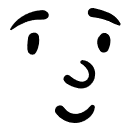 11
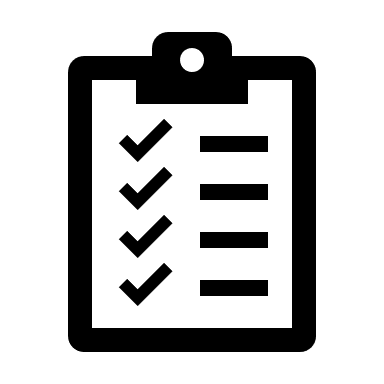 Täytettävä osuus: Tavoitteet
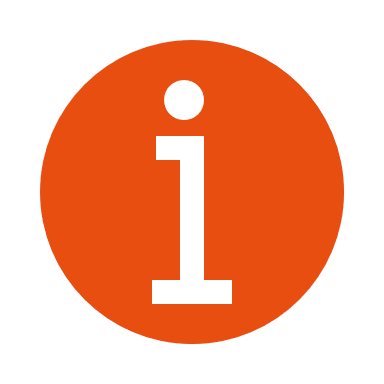 Keskustelupäivämäärä: x.xx.xxxx
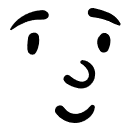 12
3. Osaaminen & oppiminen
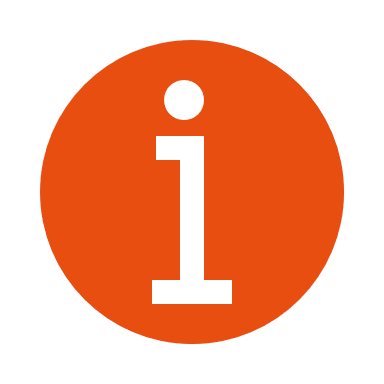 13
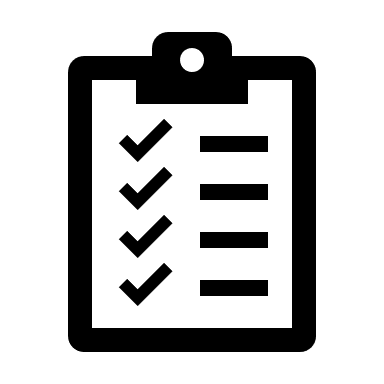 Täytettävä osuus: Osaaminen
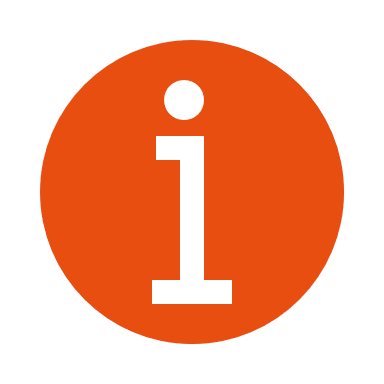 Keskustelupäivämäärä: x.xx.xxxx
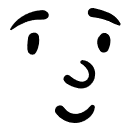 14
4. Hyvinvointi & yhteisöllisyys
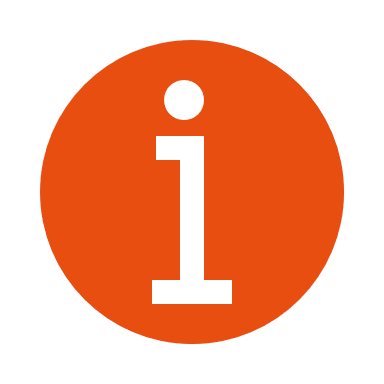 15
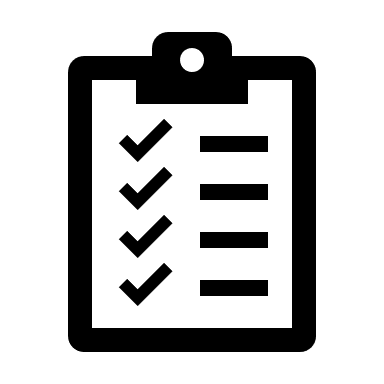 Täytettävä osuus: 
Hyvinvointi & Yhteisöllisyys
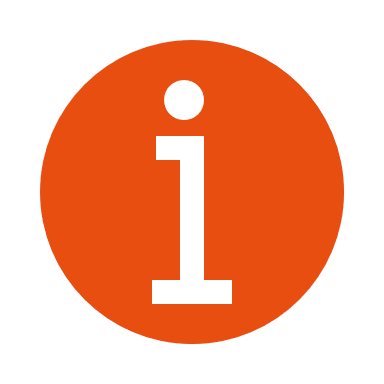 Keskustelupäivämäärä: x.xx.xxxx
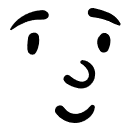 16
5. Kestävä kehitys
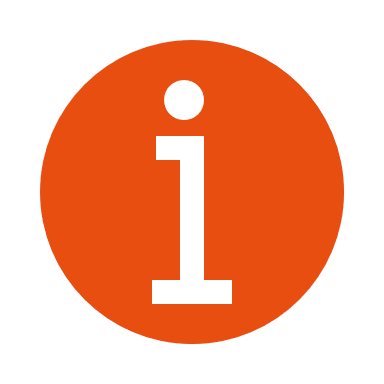 17
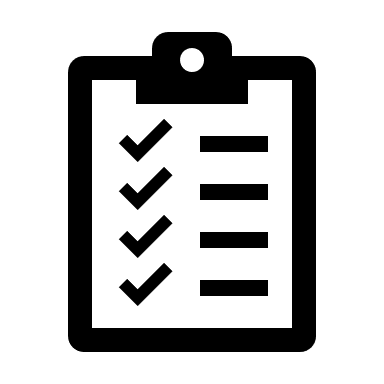 Täytettävä osuus: 
Ympäristö & vastuullisuus
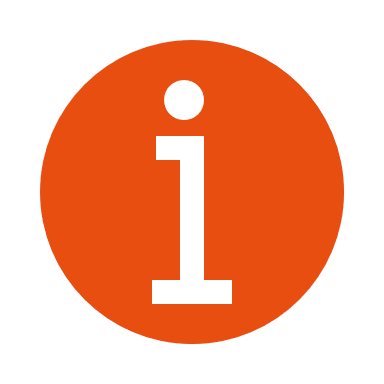 Keskustelupäivämäärä: x.xx.xxxx
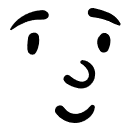 18
19